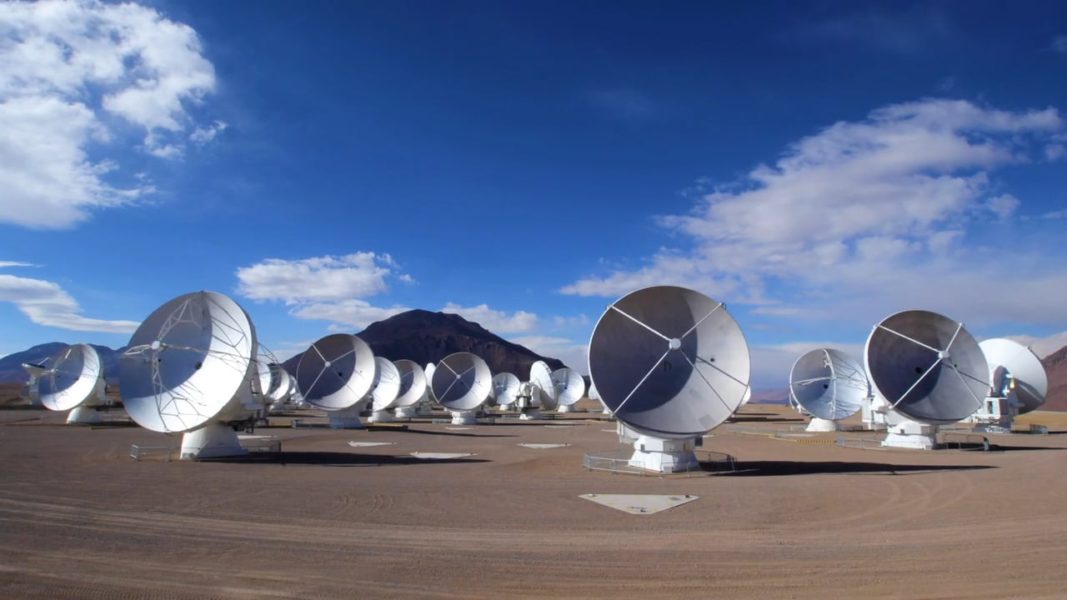 Dust Continuum Analysis of Distant Galaxies through Simulations of ALMA Observations
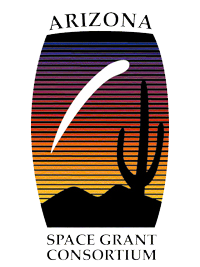 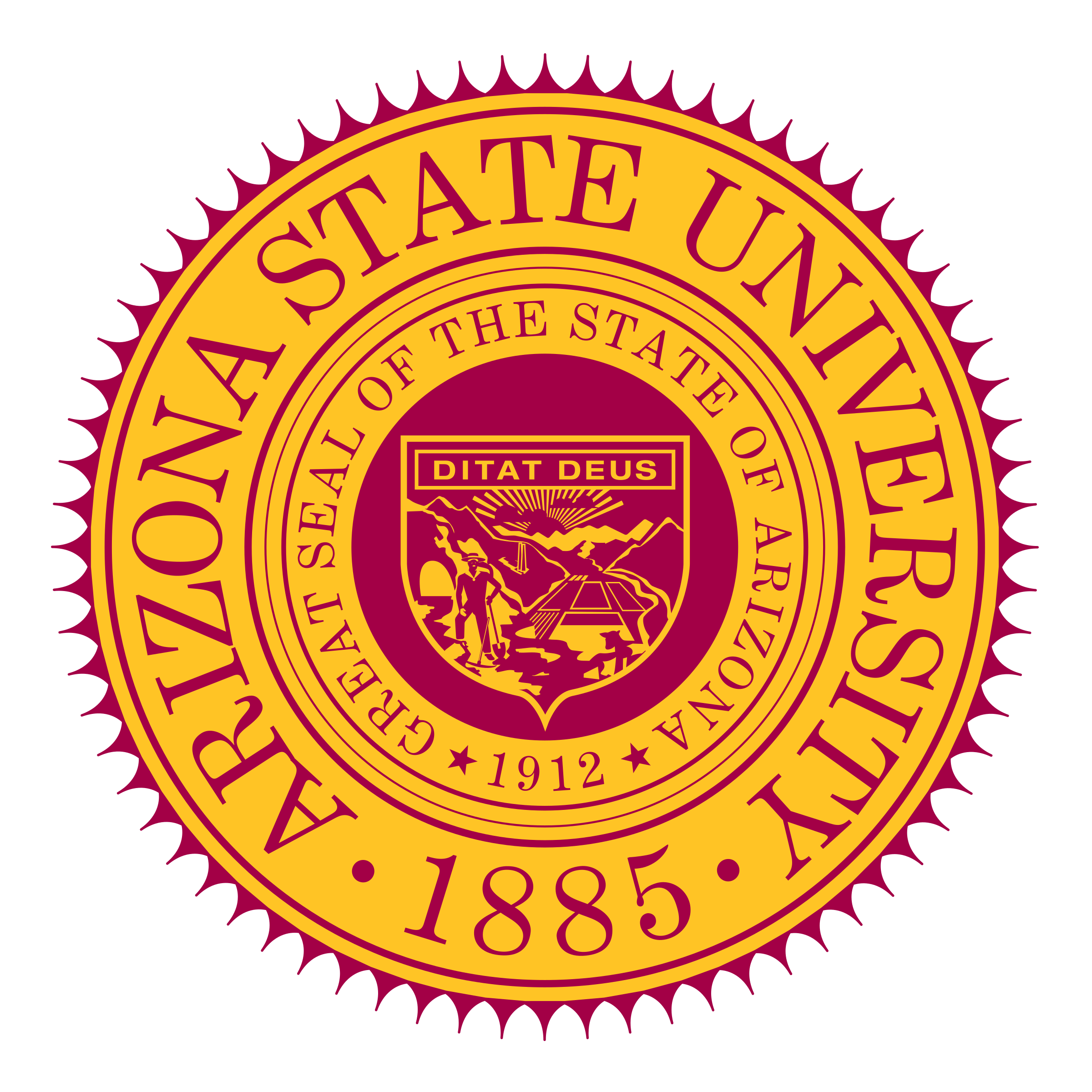 Sebastian Isaac Montaño
Dr. Allison Noble

Alex Pigarelli, Sarah Saavedra, Patrick Kamieneski
20 April, 2024
Image Credit: NRAO
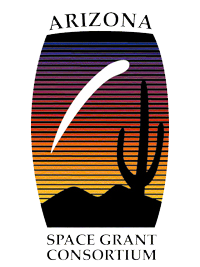 Agenda & Introduction
Understanding of Galactic Environments and Evolution
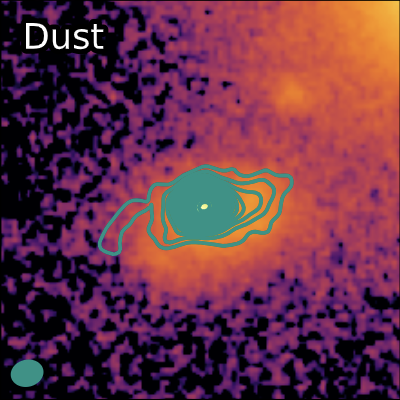 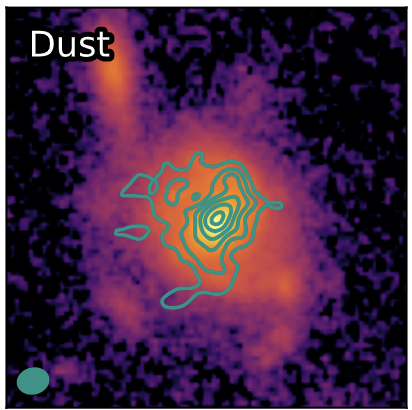 Thermal Dust Emission of Cluster Galaxies from 10 billion years ago
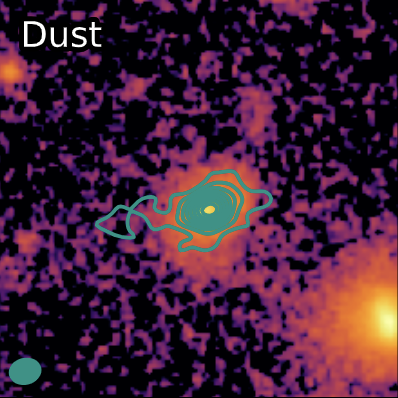 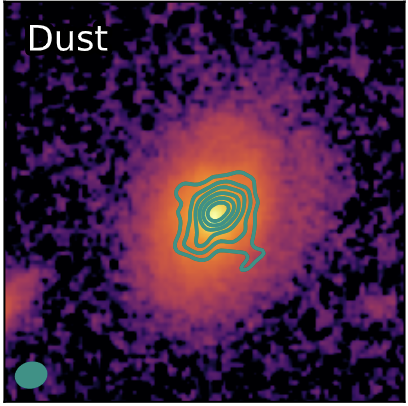 Pigarelli, 2023
Pigarelli, 2023
Generate ALMA simulations using our real observing conditions and measured galaxy properties
Determine the reliability of the measured properties over a grid of signal-to-noise ratios and sizes
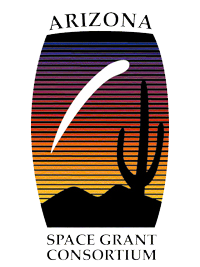 Simulation Procedure: Applications
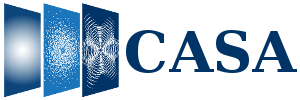 Common Astronomy Software Application
Point Spread Function (PSF)
Antenna Configuration 8.3
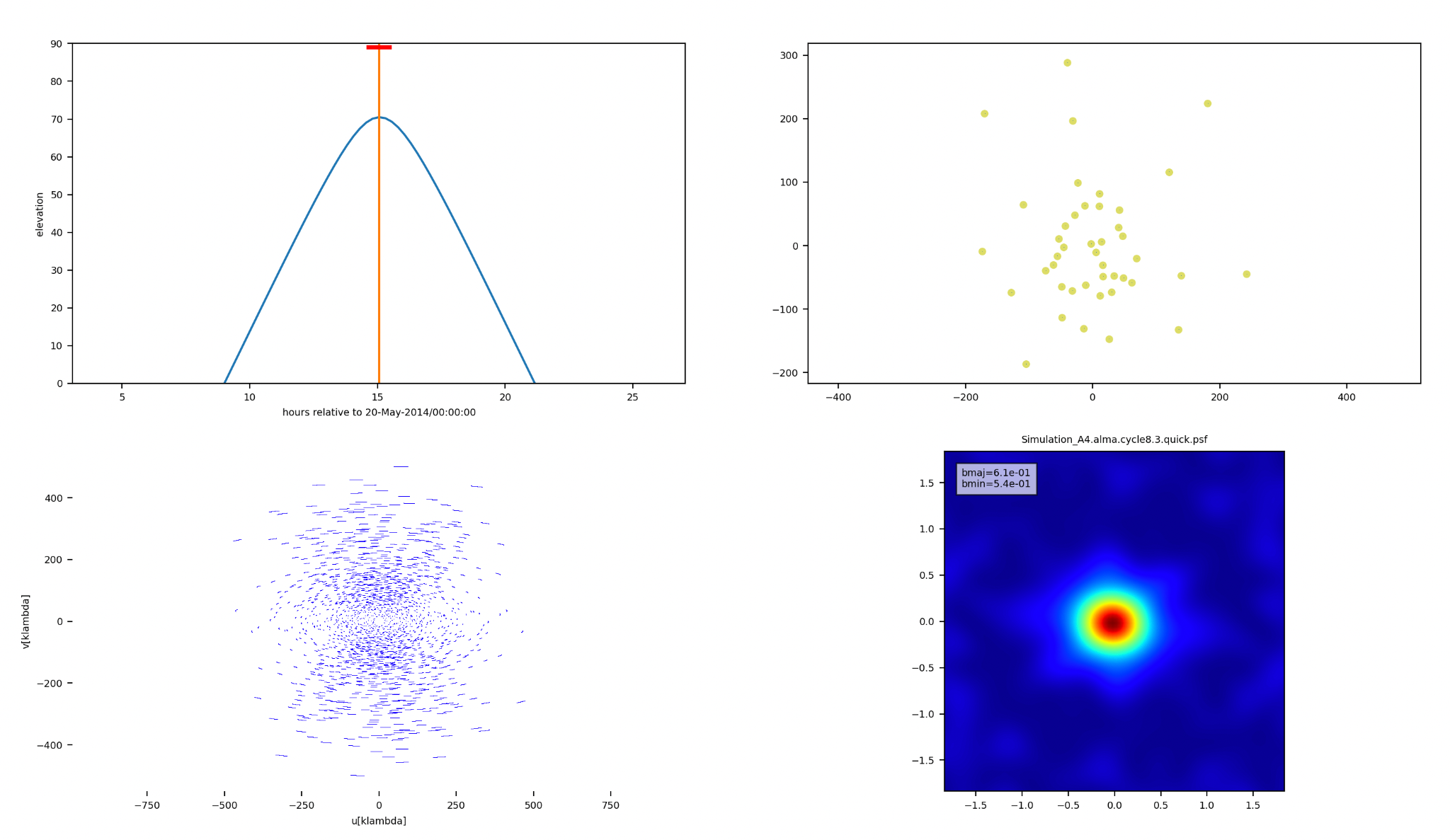 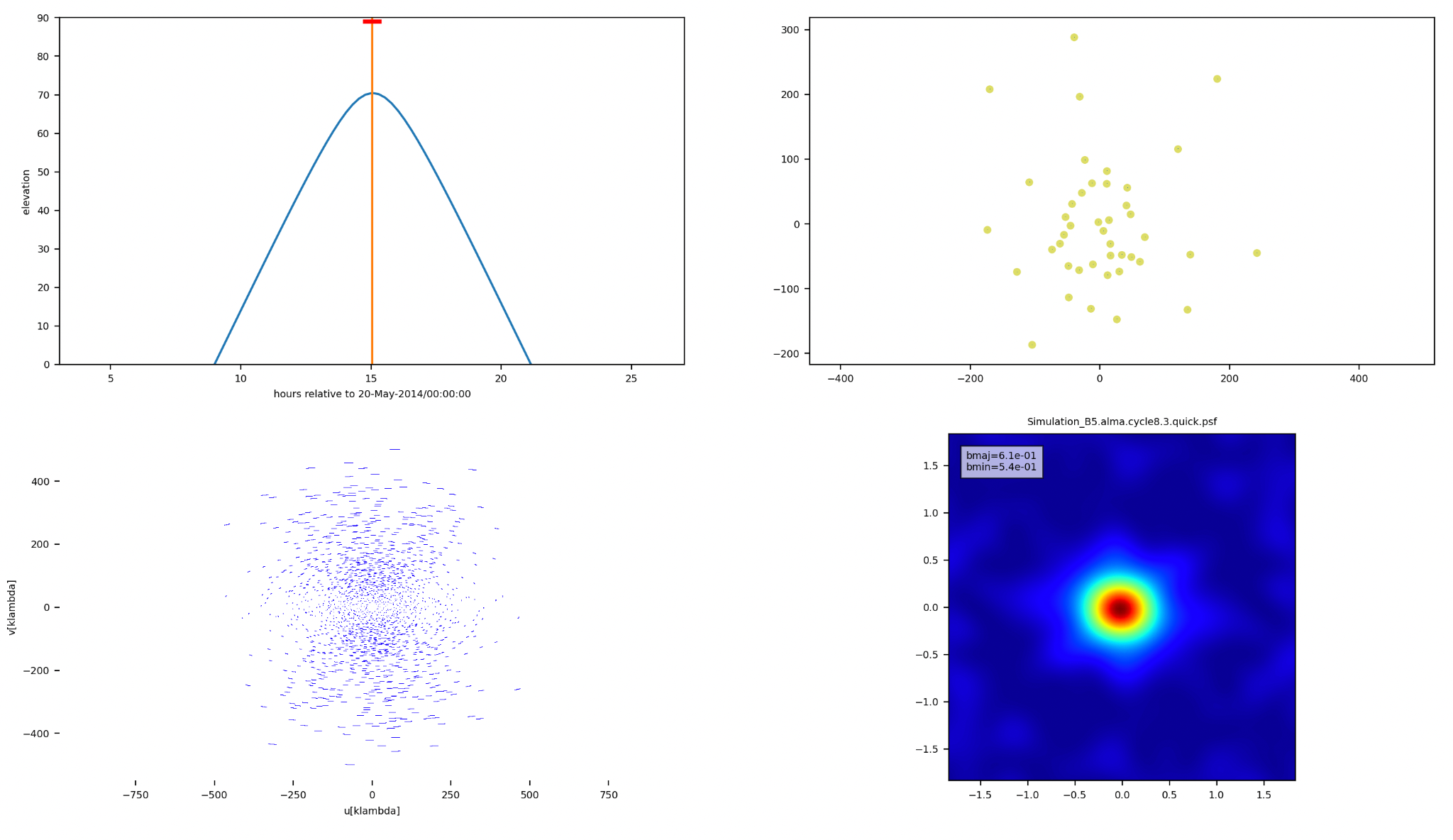 [Speaker Notes: To include configuration of cycle 8.3 and delete CARTA]
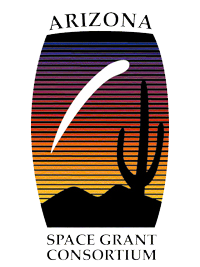 Simulation Procedure: Model Gaussian Distribution
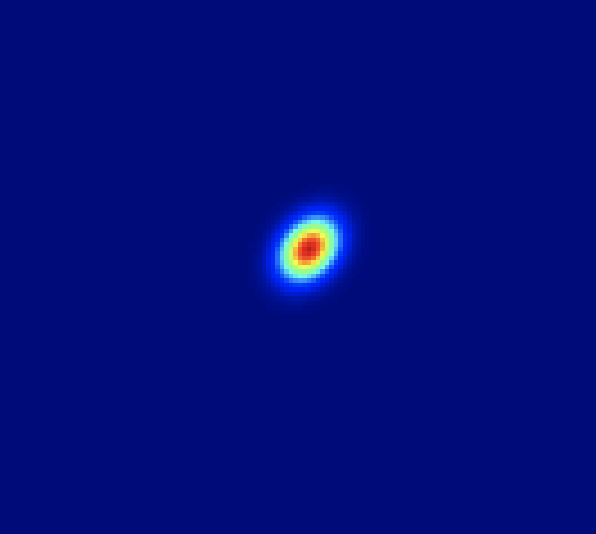 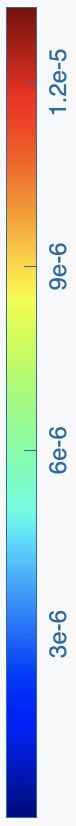 Flux = 1.4 mJy
Major Axis = 0.500 arcsec
Minor Axis: 0.375 arcsec
Jy/beam
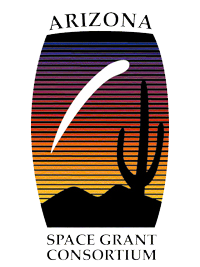 Simulation Procedure: Antenna Configuration
Convolution of Model Gaussian with PSF & Noise
Model Gaussian Distribution
Point Spread Function for ALMA 8.3
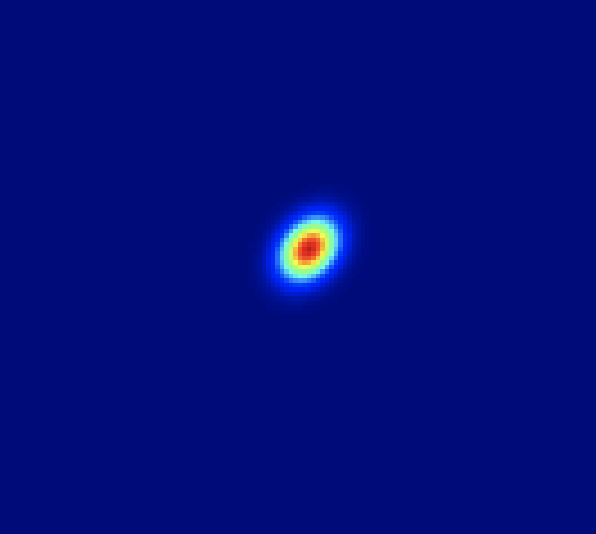 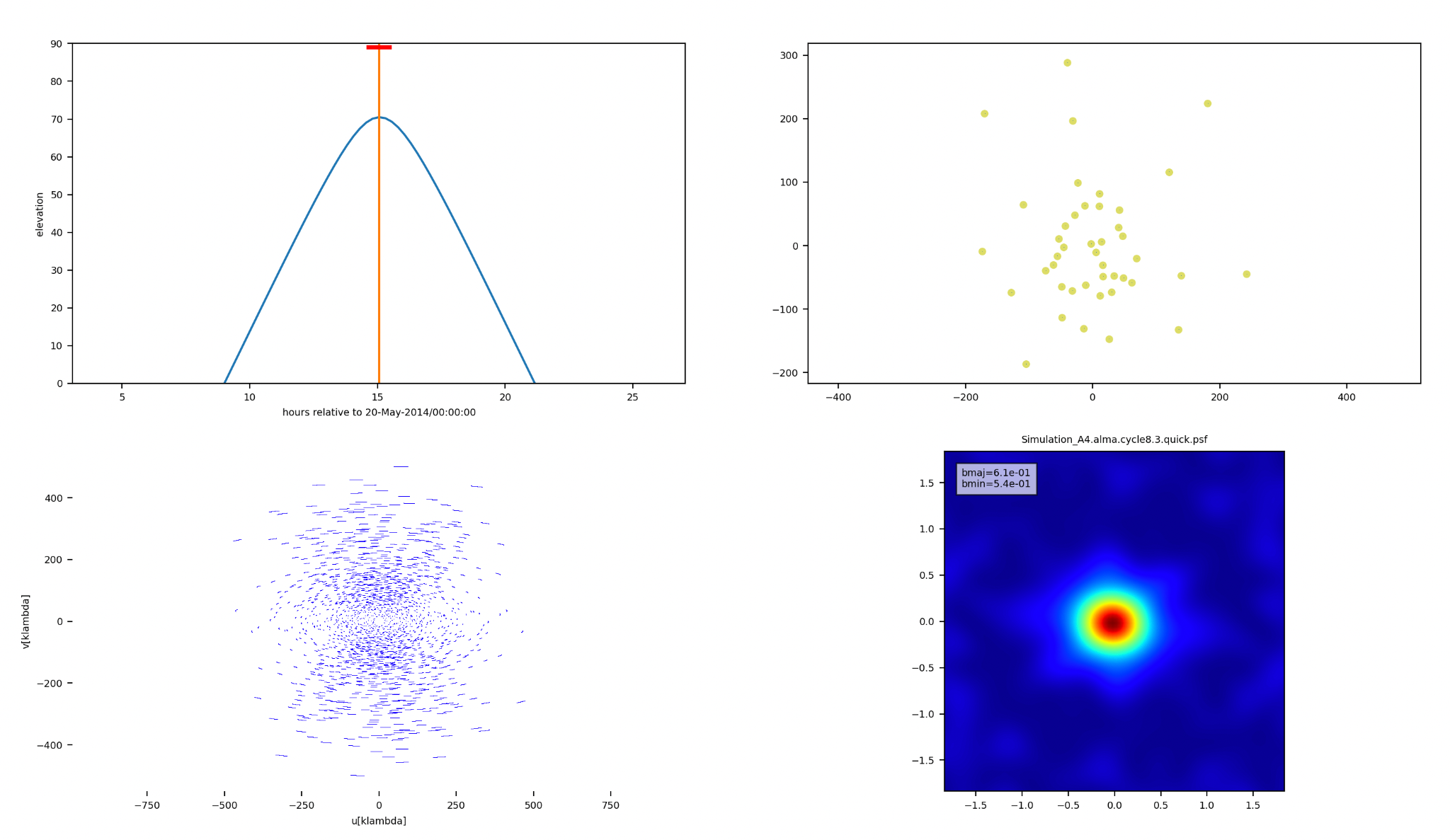 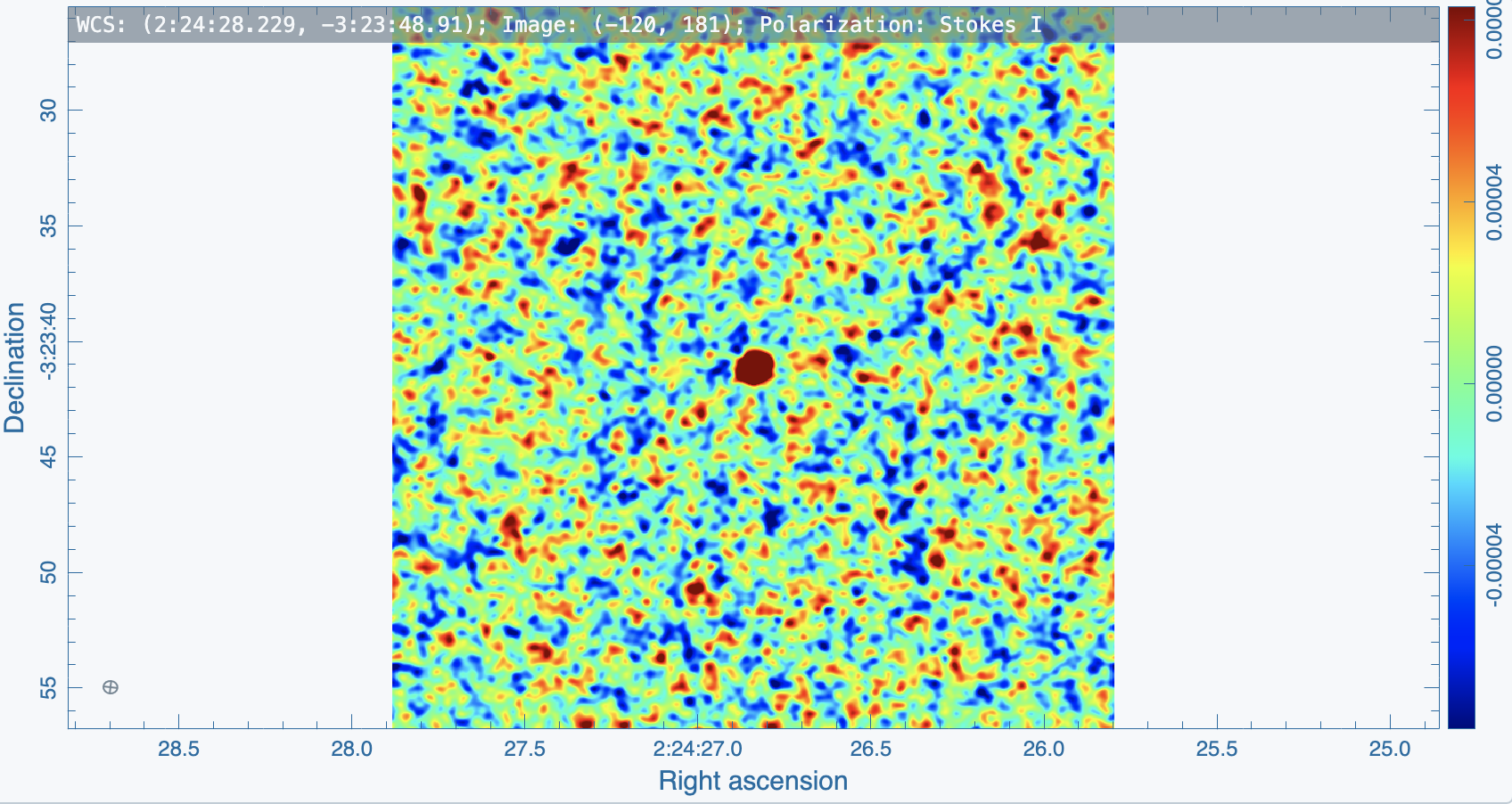 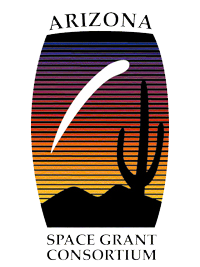 Simulation Procedure: Residual & Final Images (1)
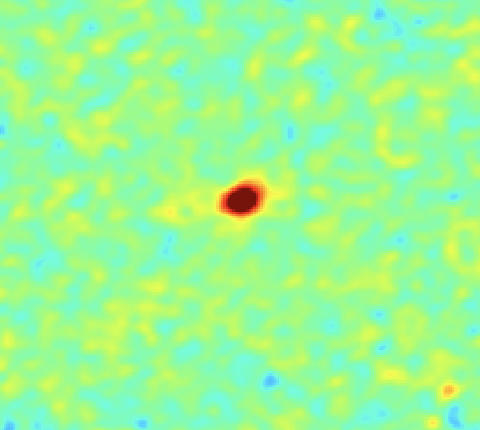 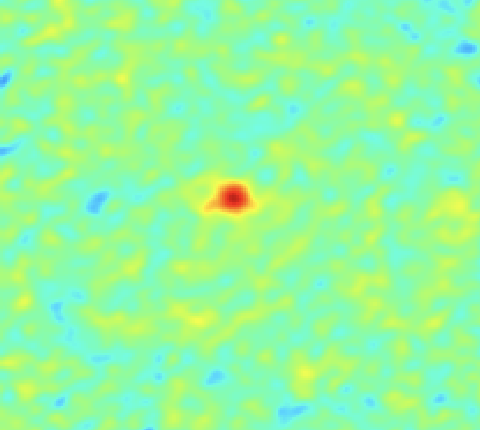 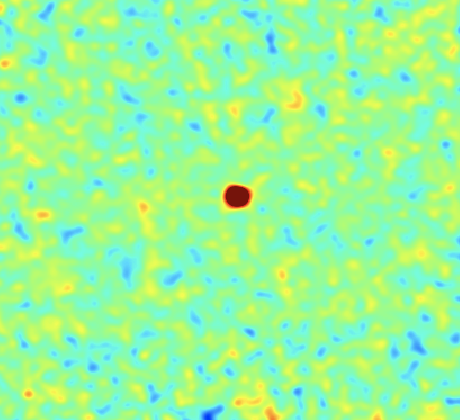 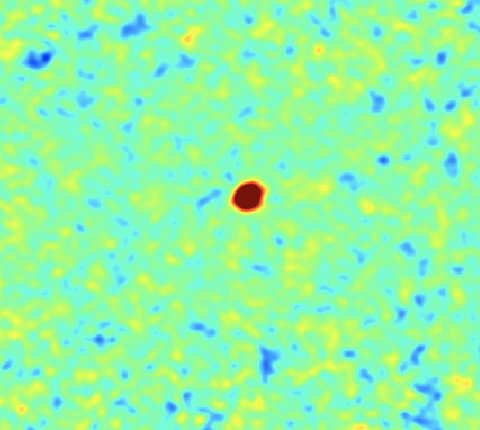 ?
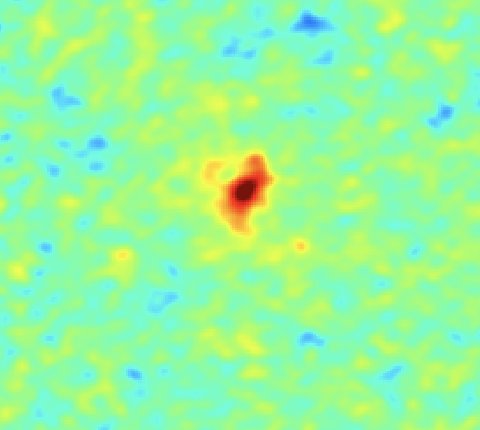 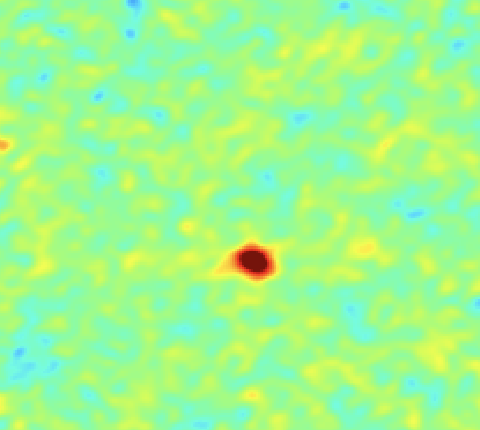 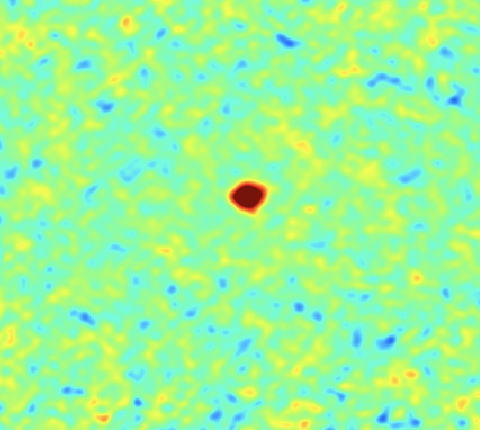 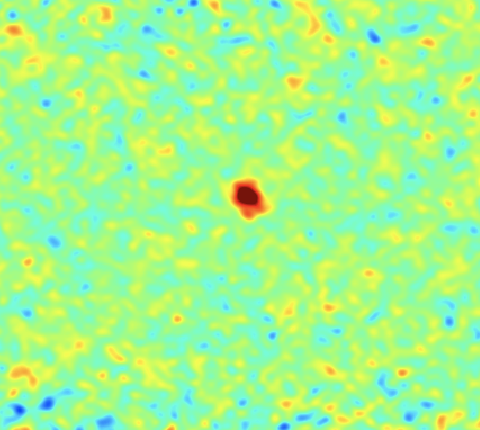 Can you guess which of these two blocks are simulations?
[Speaker Notes: 4 simulated with 4 actual images]
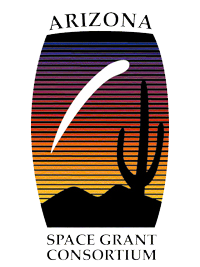 Simulation Procedure: Residual & Final Images (2)
Real Sources
Simulations
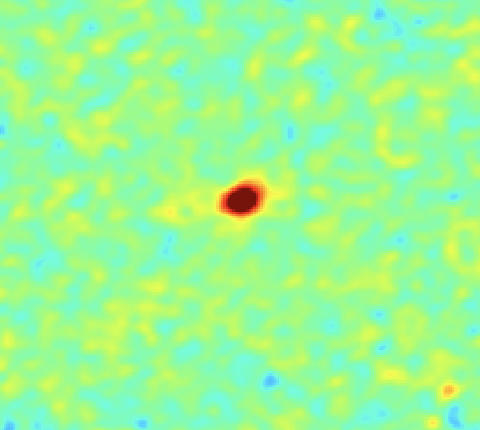 J0224_191
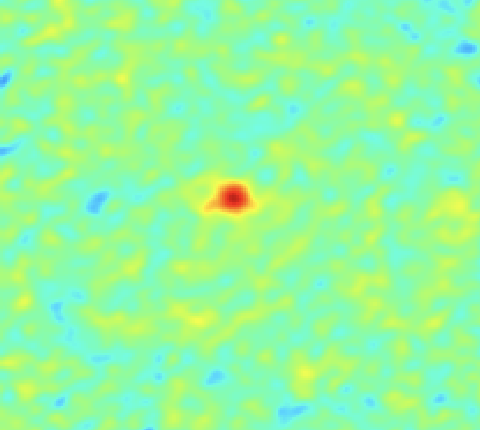 J0224_104
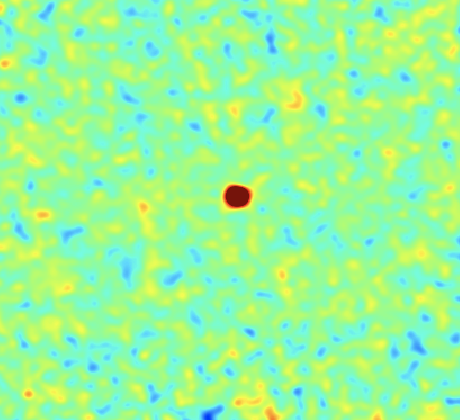 Simulation A4
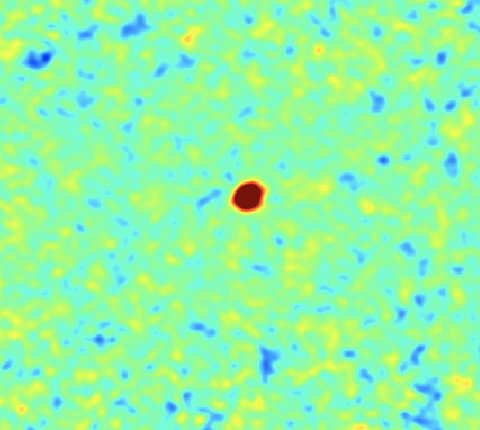 Simulation B5
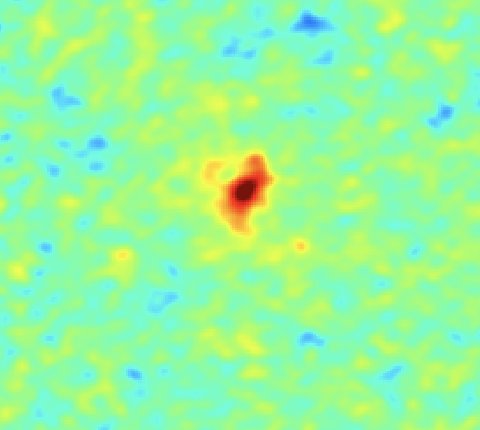 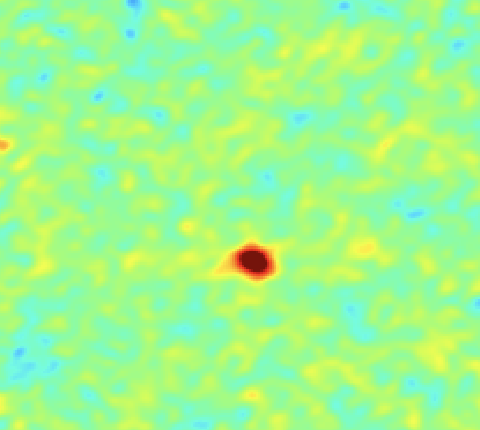 J0224_366
J0224_104
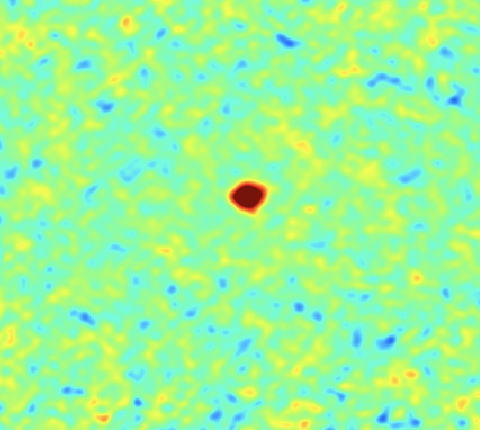 Simulation C4
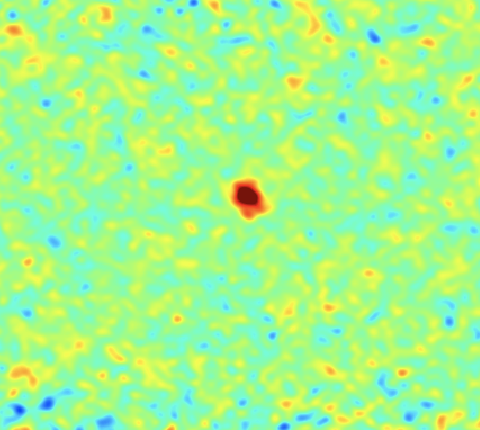 Simulation D3
Noble, Pigarelli 2023
[Speaker Notes: 4 simulated with 4 actual images]
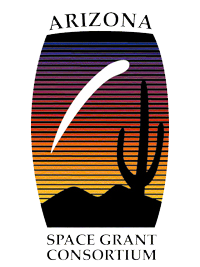 Parameter Space for Simulations
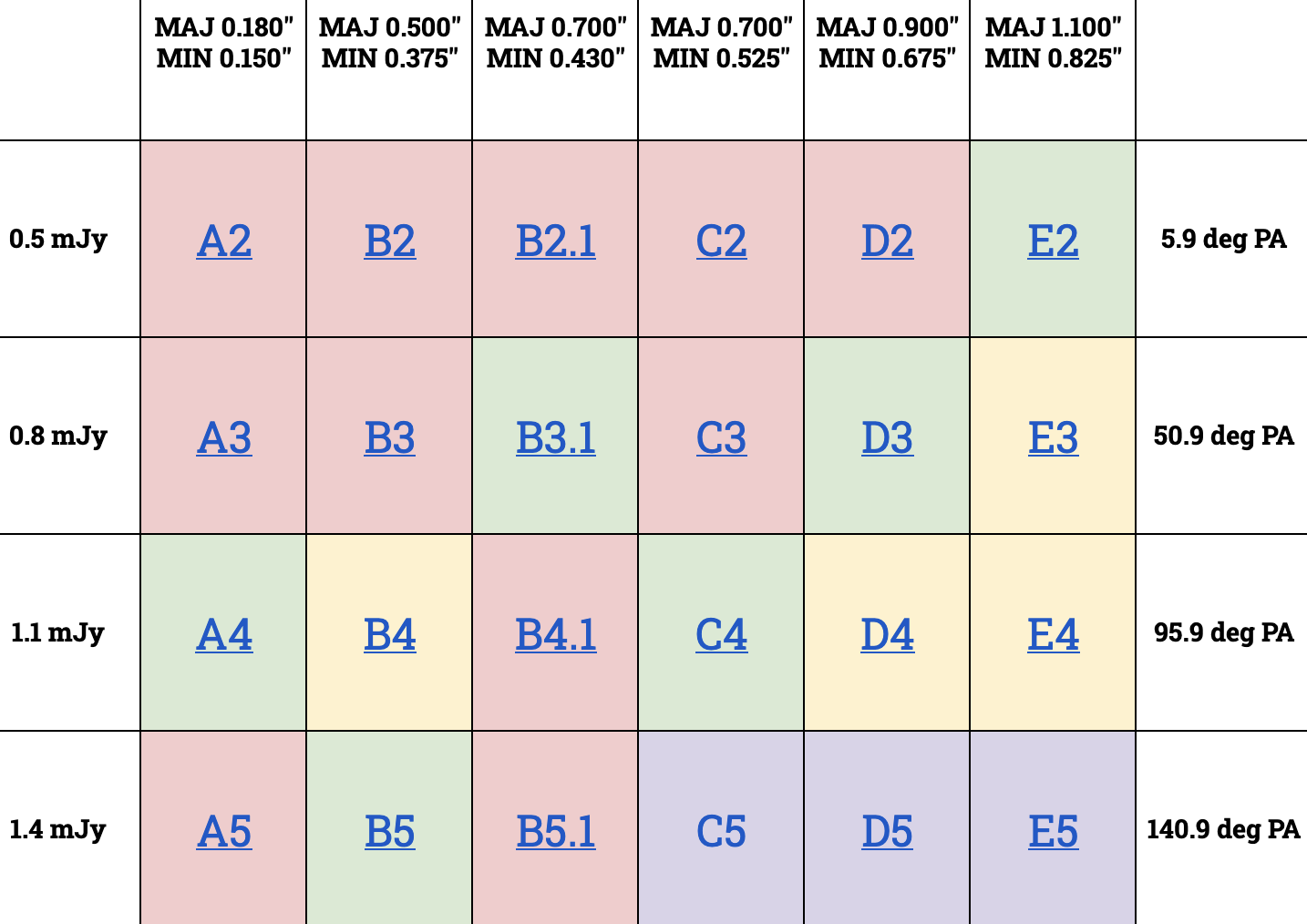 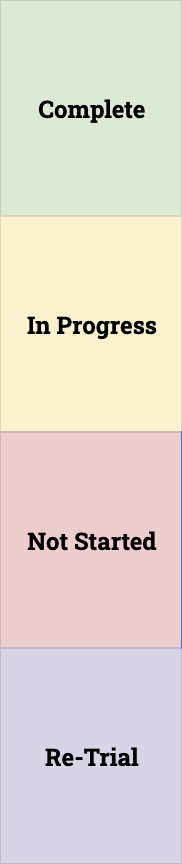 PA = Position Angle
MAJ = Major Axis
MIN = Minor Axis
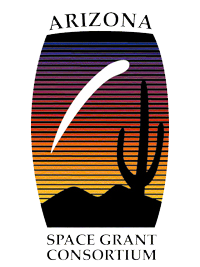 Initial Results and Future Work
Results thus far are within a relatively close range of the input parameters
Utilize this same methodology for each of the simulations over the full parameter space
Deduce any patterns of percentage errors among all the simulations
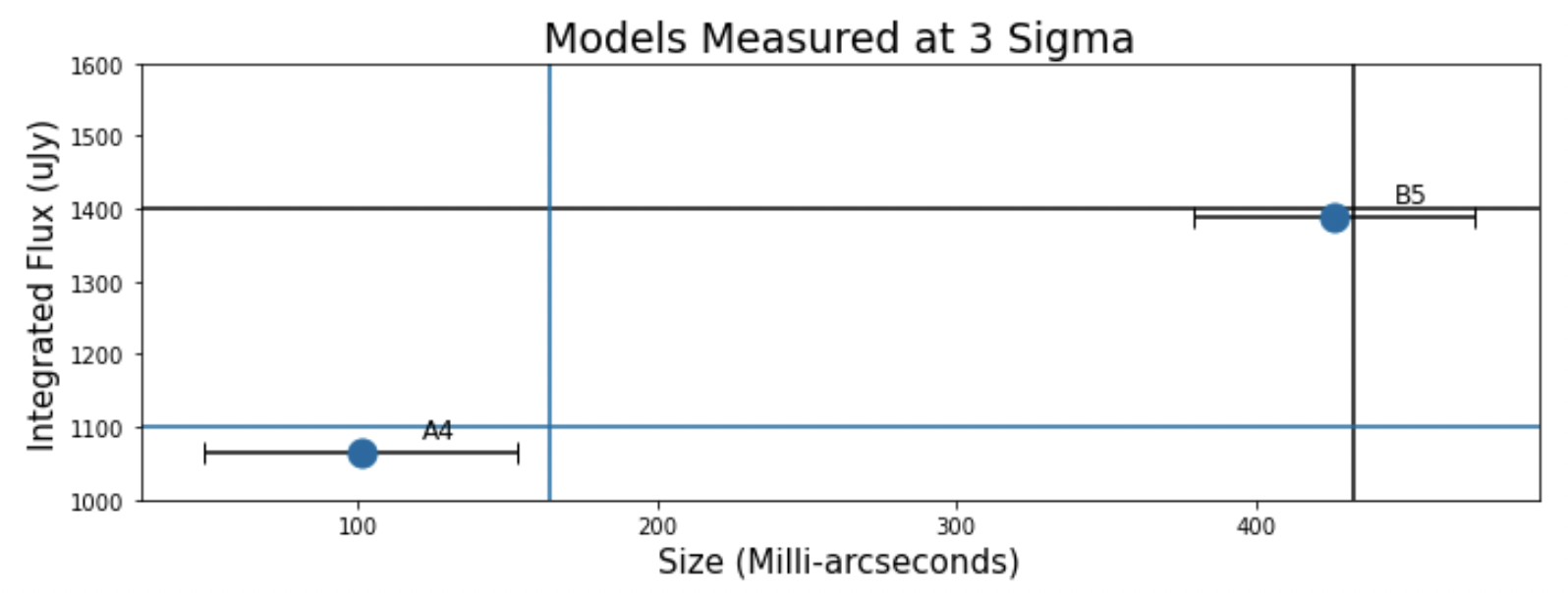 Saavedra, 2024
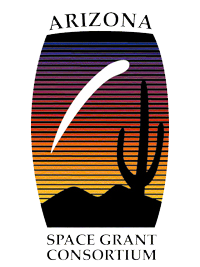 Thank You!